Развитие фонематического слуха и восприятия
Физический  слух 
      это способность человека с помощью слухового анализатора (органа слуха) воспринимать звуки и ориентироваться в окружающей среде. 

Фонематический слух 
       это тонкий, систематизированный слух, позволяющий различать и узнавать фонемы (звуки)  родного языка.

Фонематическое восприятие 
    это навык различать звуки речи и определять звуковой состав слова.
Фонематический слух
Фонематический слух включает в себя 3 операции: 
• способность услышать и определить наличие данного звука в слове; 
• способность различать слова, в которые входят одни и те же фонемы, расположенные в разной  последовательности; 
• способность различать близко звучащие, но разные по значению слова;
Этапы развития фонематического слуха:
Эмбриональное развитие 
       закладывается способность к восприятию звуков речи
2-4 недели от момента рождения 
       ребёнок реагирует на любые звуки 
3-4 неделя жизни 
       Реагирует на речь: Сначала – на интонацию, ритм, затем на общий  звуковой рисунок слов.
1 год 
        Слово – средство общения, ребёнок  реагирует на звуковую  оболочку слова
2 года  (1г 7 мес по Гвоздеву)
       Слышит и различает на слух все звуки речи.
Фонематический слух является основой правильной речи
становление звукопроизношения
развитие грамматического строя речи
развитие лексической стороны речи. Словарь ребёнка не пополняется теми словами, в состав которых входят трудноразличимые звуки.
затрудняет развитие фонематического восприятия и обучение чтению и письму.
Фонематическое восприятие
Фонематическое восприятие включает в себя 3 операции: 
• умение определять линейную последовательность  звуков в слове; 
• умение определять позицию звука в слове по отношению к его началу, середине или концу; 
• осознание или подсчет количества звуков в слове.
Этапы развития фонематического восприятия
1. Развитие слухового внимания и развитие неречевого слуха (развитие слухового восприятия, внимания, чувства ритма). 
2. Развитие фонематического слуха .
3.Формирование навыка элементарного звукового анализа и синтеза.
Развитие неречевого слуха
На данном этапе используются игровые упражнения, 
 направленные на: 
распознавание предметов по характерному шуму (звуку) (губная гармошка, свисток, дудочка, погремушка, крупа в коробке и т.д.); 
дифференциацию шумов (звуков) ( шелест листьев, шуршание бумаги, шум воды, ветра, хлопанье, скрип, стуки) 
дифференциацию силы звучания предметов (большой барабан и маленький барабан) 
Определение направления шума (звука).
Примеры игр и упражнений:
Чудо-звуки
Слушай, пробуй, как звучит
Угадай, что звучало
Шумящие коробочки
Волшебная палочка
Слышим звон и знаем, где он
Подбери картинку или игрушку
«Дождик – солнышко»
Разговор шепотом
Кто как голос подаёт?
• В деревне живут разные домашние животные и птицы: лошадь,
собака, корова, курица, цыплёнок, гусь. Все они поют свои
любимые песенки. Угадай, кто поёт ко-ко-ко, му-у, и-го-го
и т. д.?
• Угадай, кто пел сначала, а кто потом: му-у, ко-ко? Правильно,
сначала пела корова, а потом — курочка.
Взрослый изображает 3–4 примера и просит ребёнка определить после-
довательность: кто пел сначала, а кто потом. Сначала для узнавания пред-
лагаются две «песенки», а затем — три. При возникновении затруднений
можно остановиться на двух «песенках».
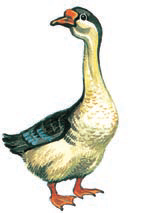 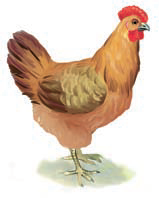 Отрабатываем ритмические структуры
Вы задаете ритм, отстукивая его рукой, например такой – 2 удара-пауза-3 удара.
Ребенок его повторяет. Сначала ребенок видит Ваши руки, потом выполняет это упражнение с закрытыми глазами.
Варианты игры:
ребенок повторяет ритмический рисунок правой рукой, левой рукой, двумя руками одновременно, поочередно (хлопки или удары по столу);
ребенок воспроизводит тот же ритмический рисунок ногами;
ребенок придумывает свои ритмические рисунки и контролирует их выполнение;
топни-хлопни-стукни.
Удлинение и усложнение ритма, воспроизведение звуков разной громкости внутри ритмического рисунка
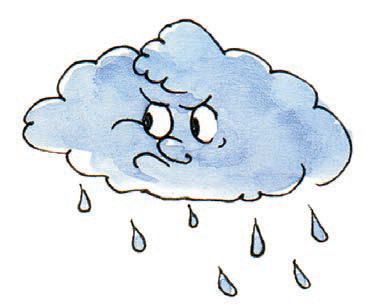 ЦЫПЛЯТА ПОД ДОЖДЁМ
• Из самой маленькой тучи дождь падает вот так: КАП–КАП.
Из средней — вот так: КАП–КАП–КАП. А из самой большой так:
кап, кап, КАП. Покажи, какая тучка поёт так: КАП–КАП–КАП?
А вот так: КАП–КАП? А кто поёт вот так: кап, кап, КАП?
• Давай изобразим, как идёт дождик из маленькой тучки.
Правильно, КАП–КАП. А как идёт дождик из средней тучки?
А сможешь ли ты показать, как идёт дождик из большой тучи?
При возникновении затруднений это задание можно выполнять не по
памяти, а по образцу после взрослого.
• Цыплята попали под дождь и громко пищат. Самый маленький
цыплёнок пищит вот так: пи–пи, средний цыплёнок пищит так:
пи–пи–пи, самый большой — вот так: ПИ, пи, пи.
• Покажи, кто пищит: пи–пи–пи; пи–пи; ПИ, пи, пи.
• Давай вспомним и покажем, как пищали цыплята.
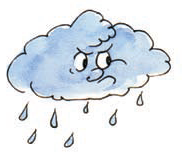 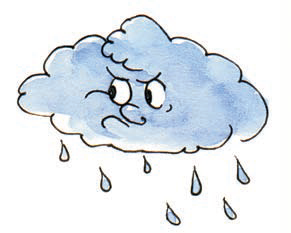 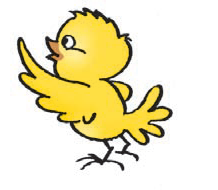 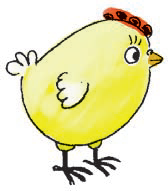 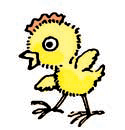 2 этап развитие фонематического слуха
На данном этапе используются игровые упражнения, с помощью которых дети учатся:
• различать одинаковые слова, фразы, звукокомплексы и звуки по высоте, силе и тембру 
голоса; 
• различать слова, близких по звуковому составу; 
• дифференцировать слоги; 
• дифференцировать фонемы (звуки)
На этом этапе для работы с речевыми  звуками: узнавания, выделения, дифференциации вводим символы звуков и дополняем характеристику термина «звук». Звуки мы слышим и произносим. Уточняем органы артикуляции.
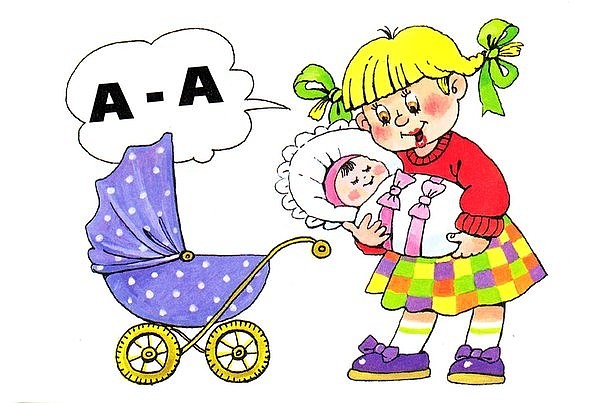 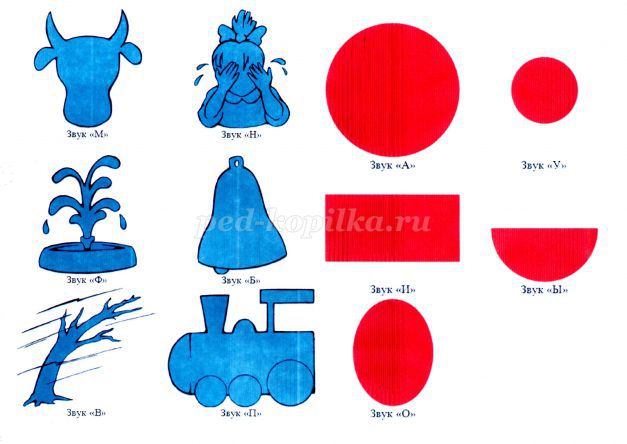 Дифференциация фонем, слогов
Хлопни в ладошки, если я назвала предмет правильно.
Какой слог лишний?
Поймай звук в ладошки (камешки, палочки)
«Эхо», «Попугай», «Магнитофон»
Найди звук
Топни –хлопни (дифференциация звуков)
Этап формирование навыка звукового, слогового анализа и синтеза
Этот этап имеет определённую последовательность: 
• Определение количества слогов в словах разной сложности 
• Выделение в звуковом потоке гласного, затем согласного звука 
• Выделение из слога гласного, затем согласного звука 
• Выделение первого и последнего звука в слове 
• Выделение слова с предложенным звуком из группы слов 
или из предложения 
• Определение места, количества, последовательности звуков в 
слове 
• Творческие задания (например, придумать слова с заданными 
 звуками)
Звуковой анализ и синтез
Введение терминов гласный-согласный, твёрдый-мягкий, звонкий –глухой звуки.
Введение понятия буква. Соотнесение звуков с буквами.
Игра «Живые звуки». «Звуки поменялись».
«Подбери картинку к схеме». 
Игра «Телевизор» .
Собери слово из звуков. Назови слово по звукам.
«Разгадай слово».
Придумать слово с заданным звуком, со звуком в начале слова, середине, конце.
Придумать слово с заданным слогом.
Поменяй звук в начале слова (майка –зайка), поменяй р на л (рама-лама)
Придумать слово с заданным количеством звуков, слогов.
Преобразование слов(сын-сок-сук-суп)
Дифференциация звуков «Подари картинку…», положи картинку в мешок и сумку.
Определение места звука в слове.
Понятие ряда (место звука в начале слова, в середине слова, в конце слова)
Рыбка (определить первый звук в слове, дать ему характеристику) 
Улитка (найти место звука [И] в слове, дать ему характеристику)
Колобок (Найти звук [К] в слове, дать ему характеристику)